A Unifying “Anycentric” Pinhole Camera Model
for Calibrating Ento-, Tele- and Hypercentric Lenses
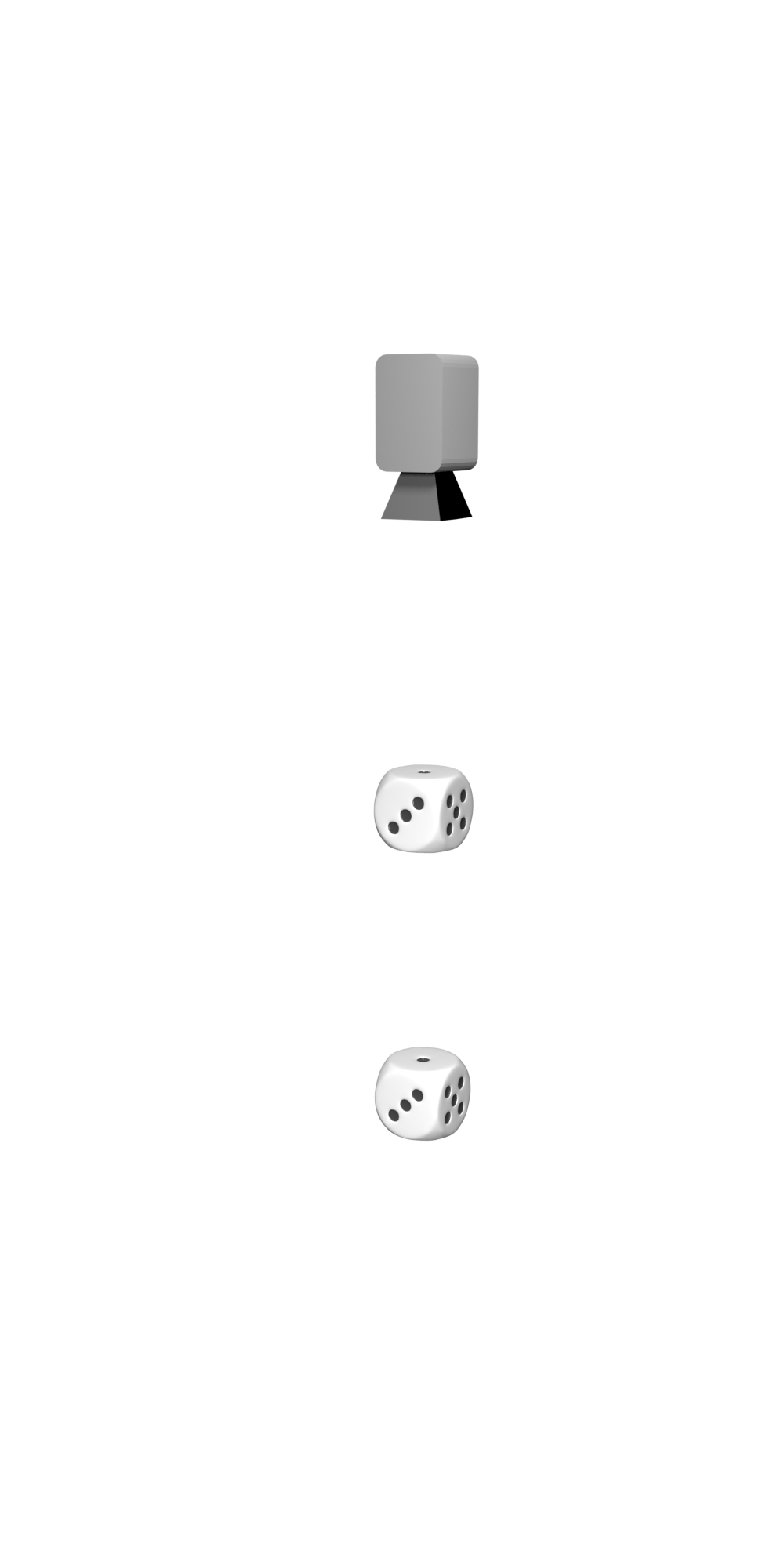 Entocentricity
Telecentricity
Hypercentricity
Objects are imaged smallerwith increasing distance.
Objects are imaged at the same size
regardless of the distance.
Objects are imaged larger
with increasing distance.
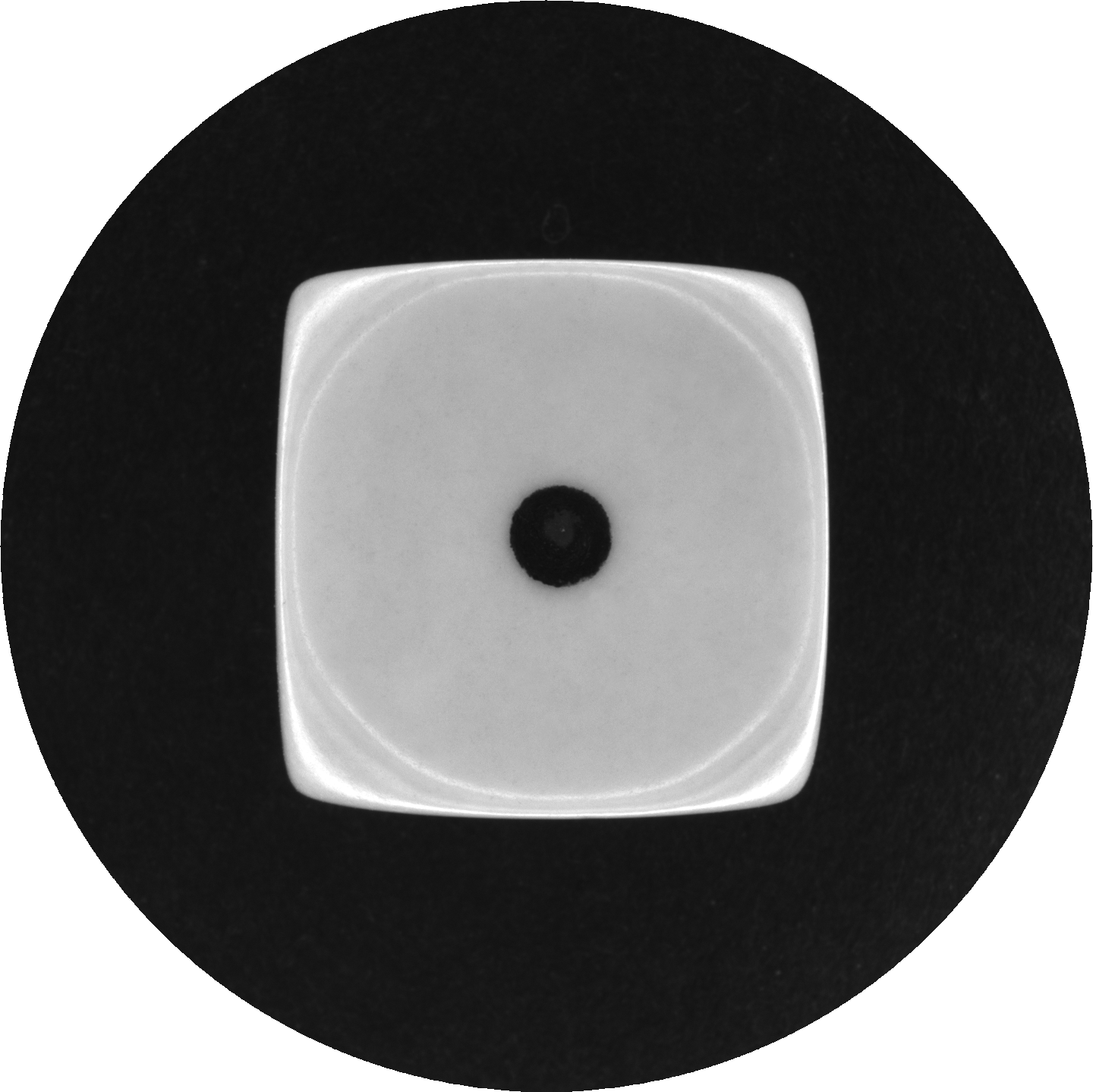 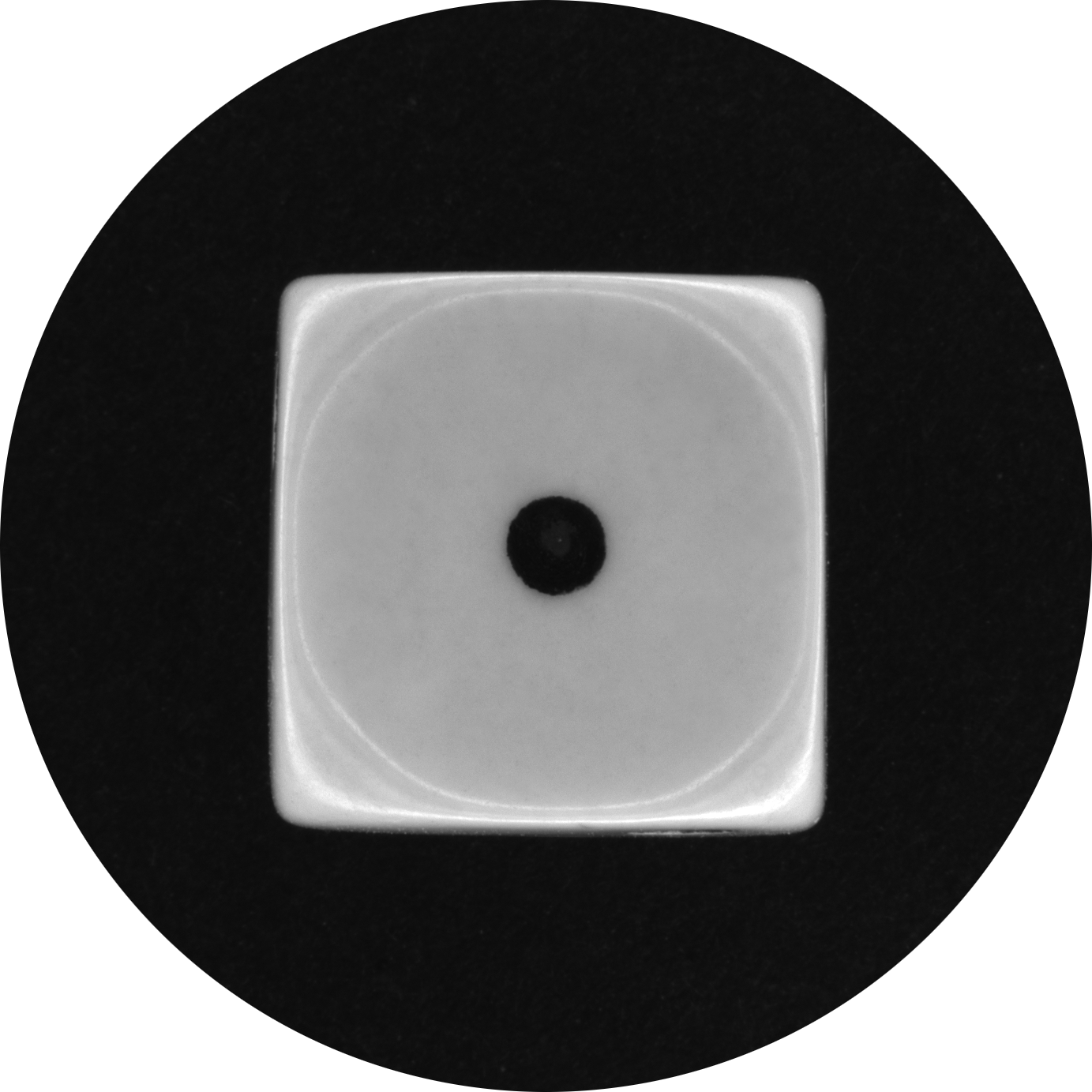 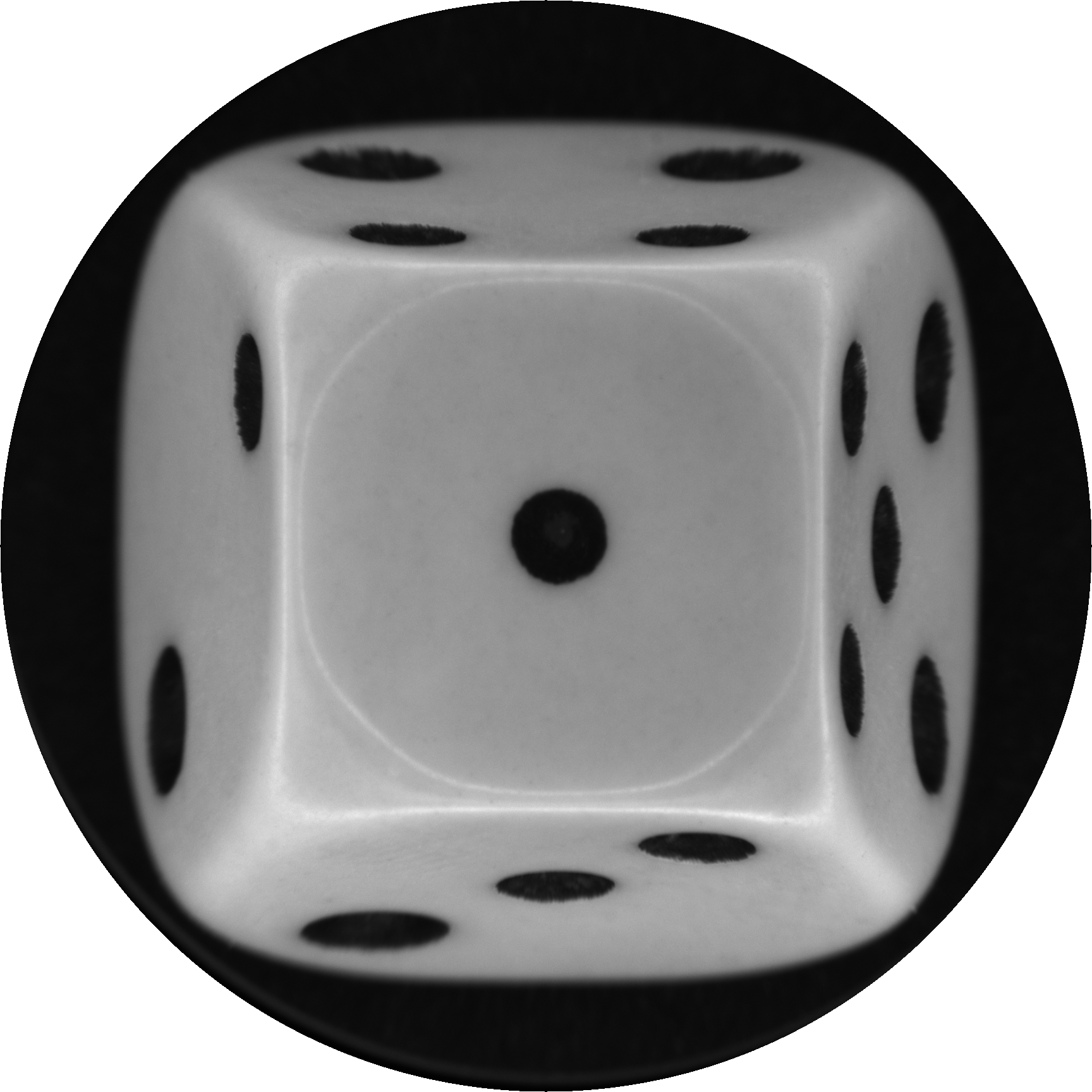 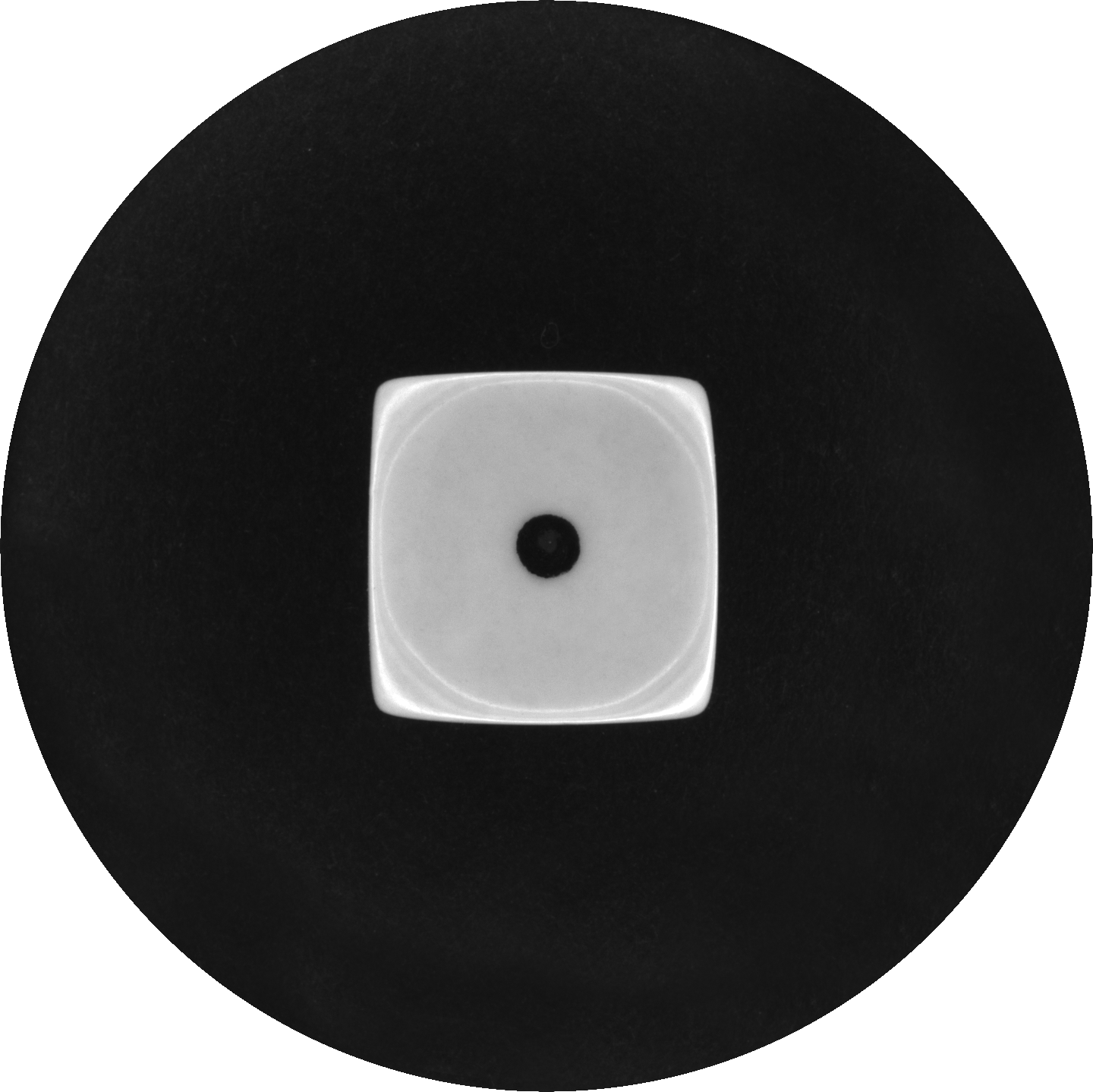 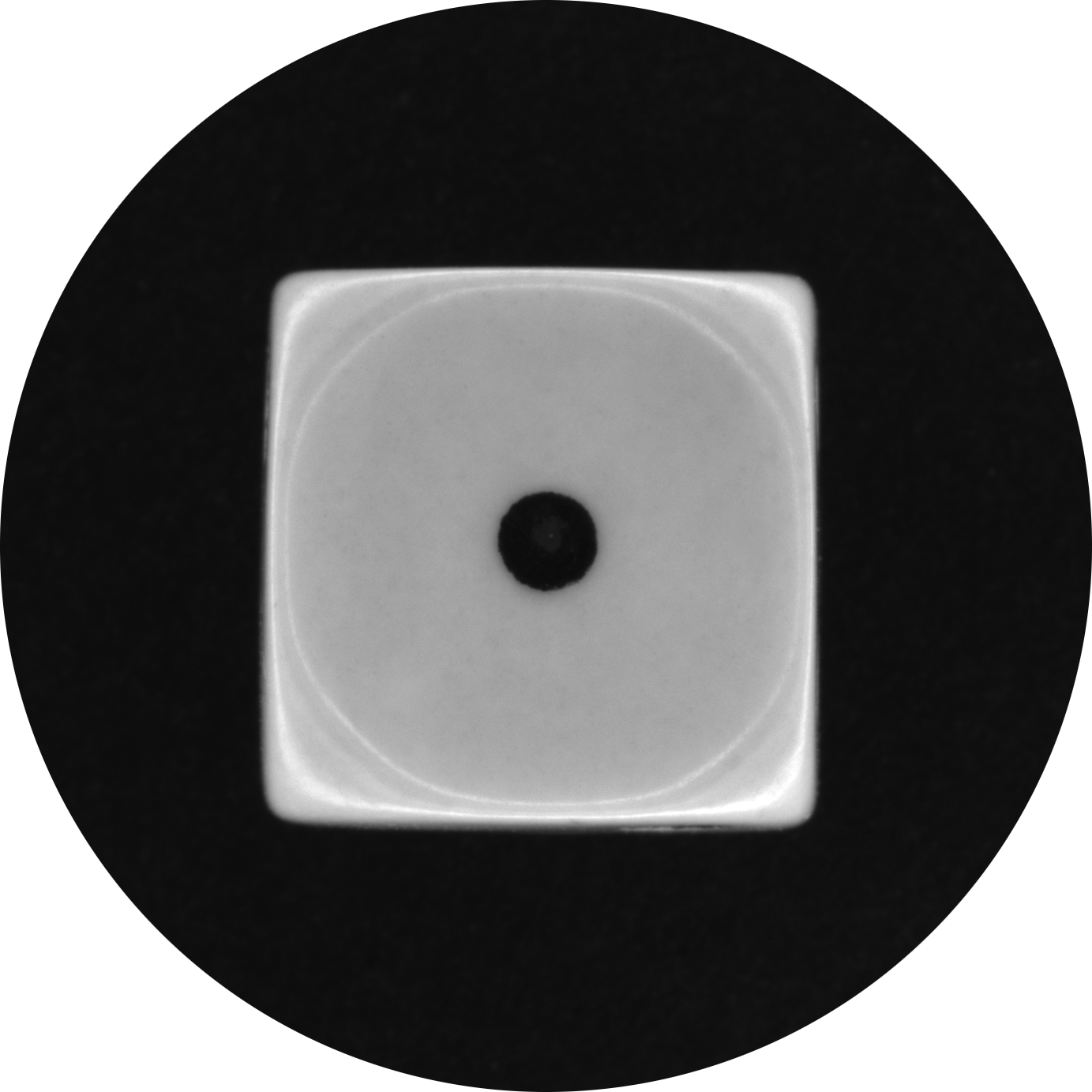 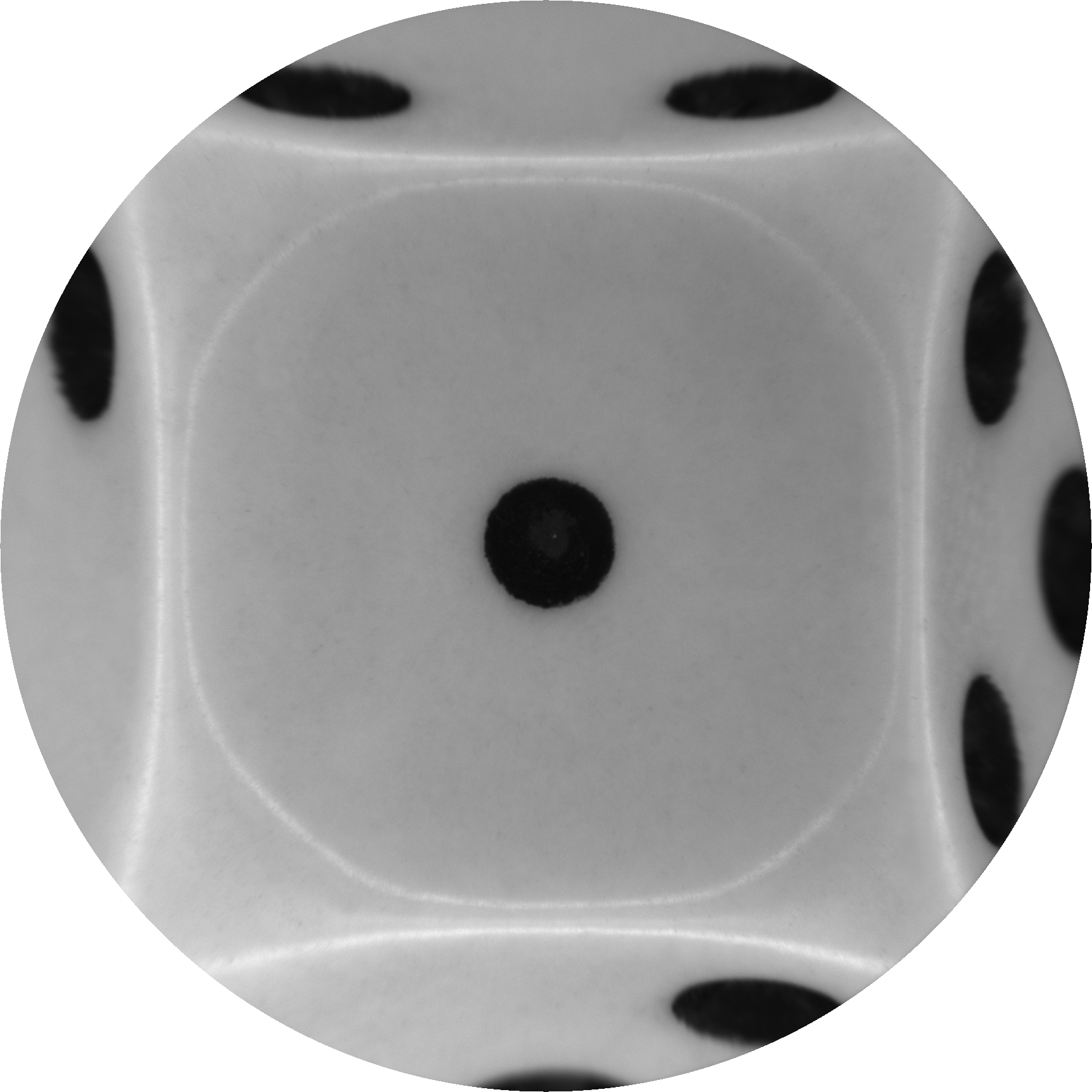 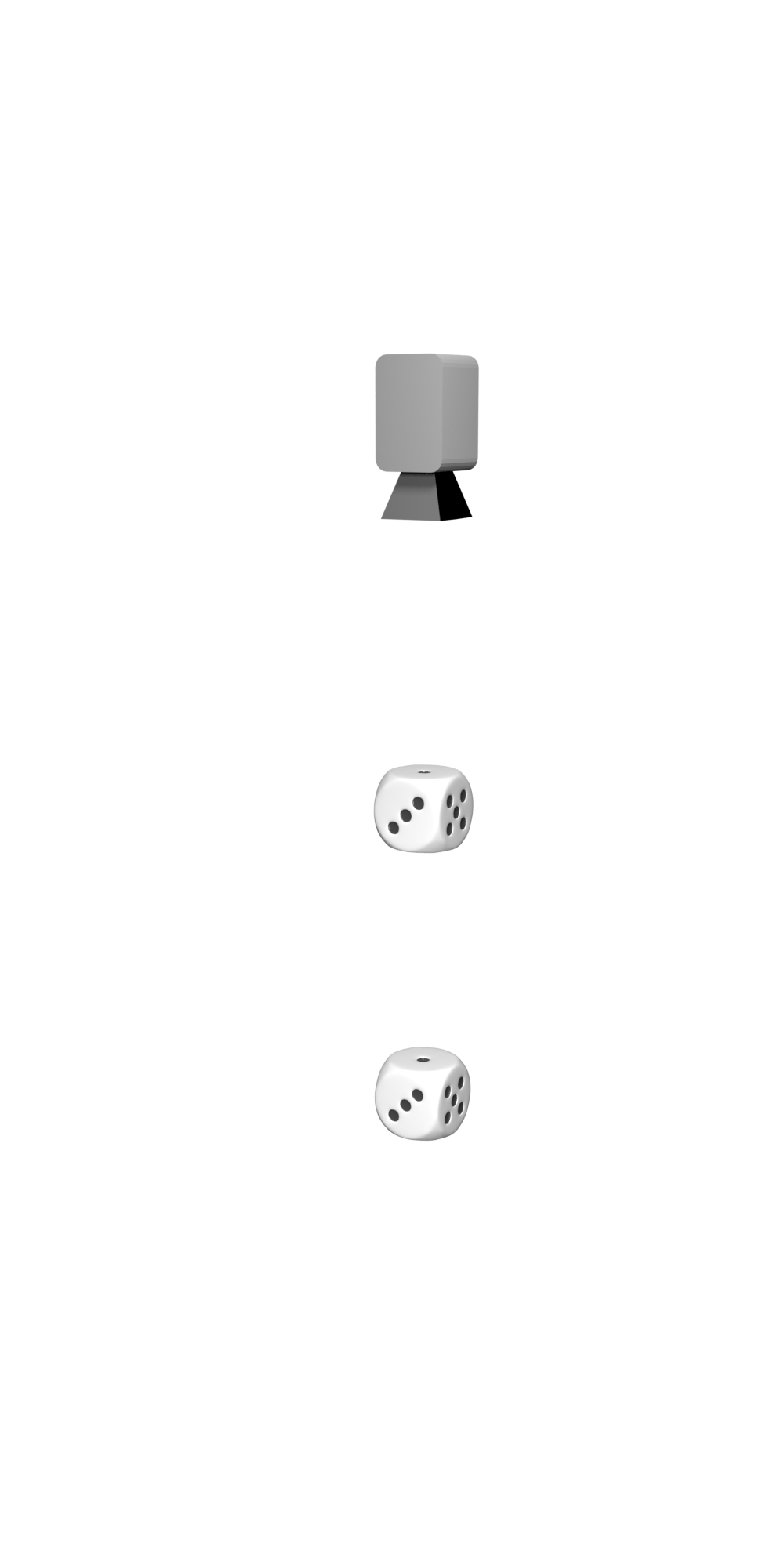 AGACSE 2024 | “Anycentric” Pinhole Camera Model | Simon Hartel, Christian Faber
28.08.2024
A Unifying “Anycentric” Pinhole Camera Model
for Calibrating Ento-, Tele- and Hypercentric Lenses
Entocentricity
Telecentricity
Hypercentricity
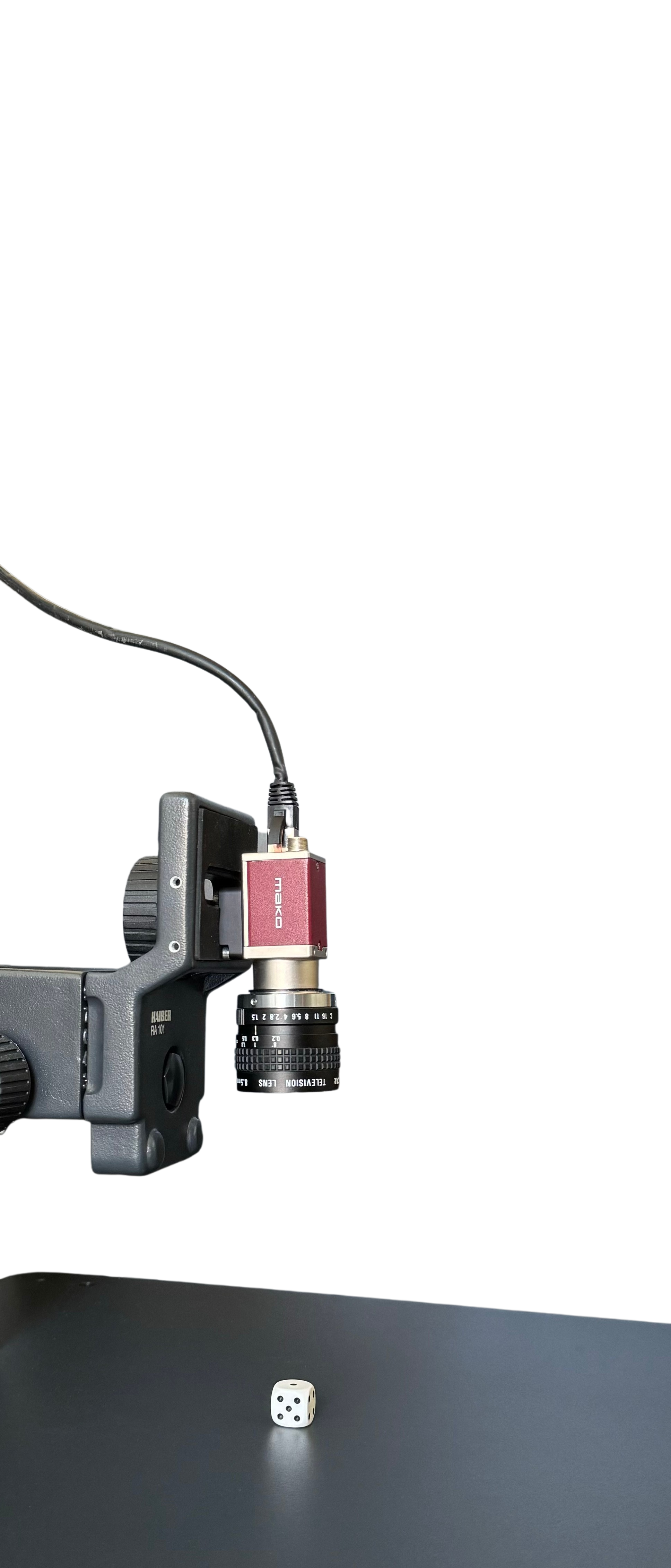 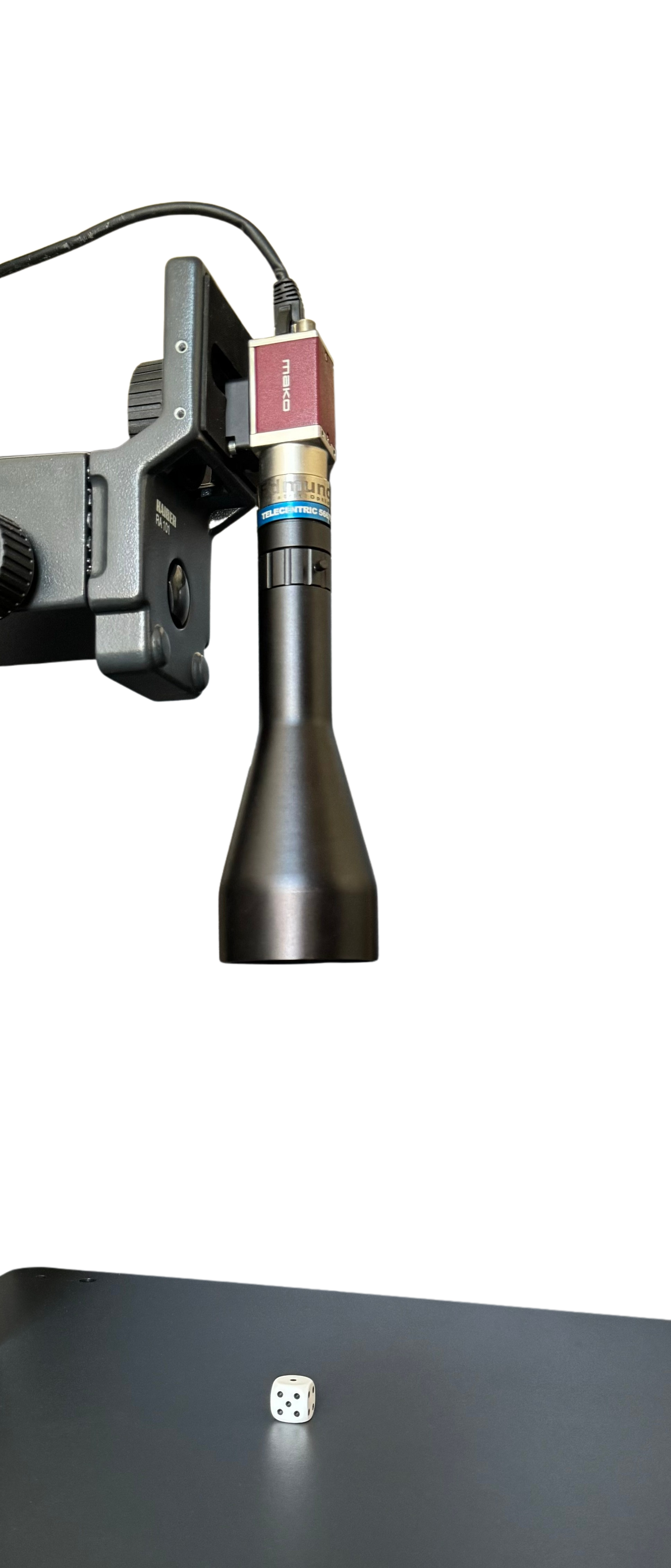 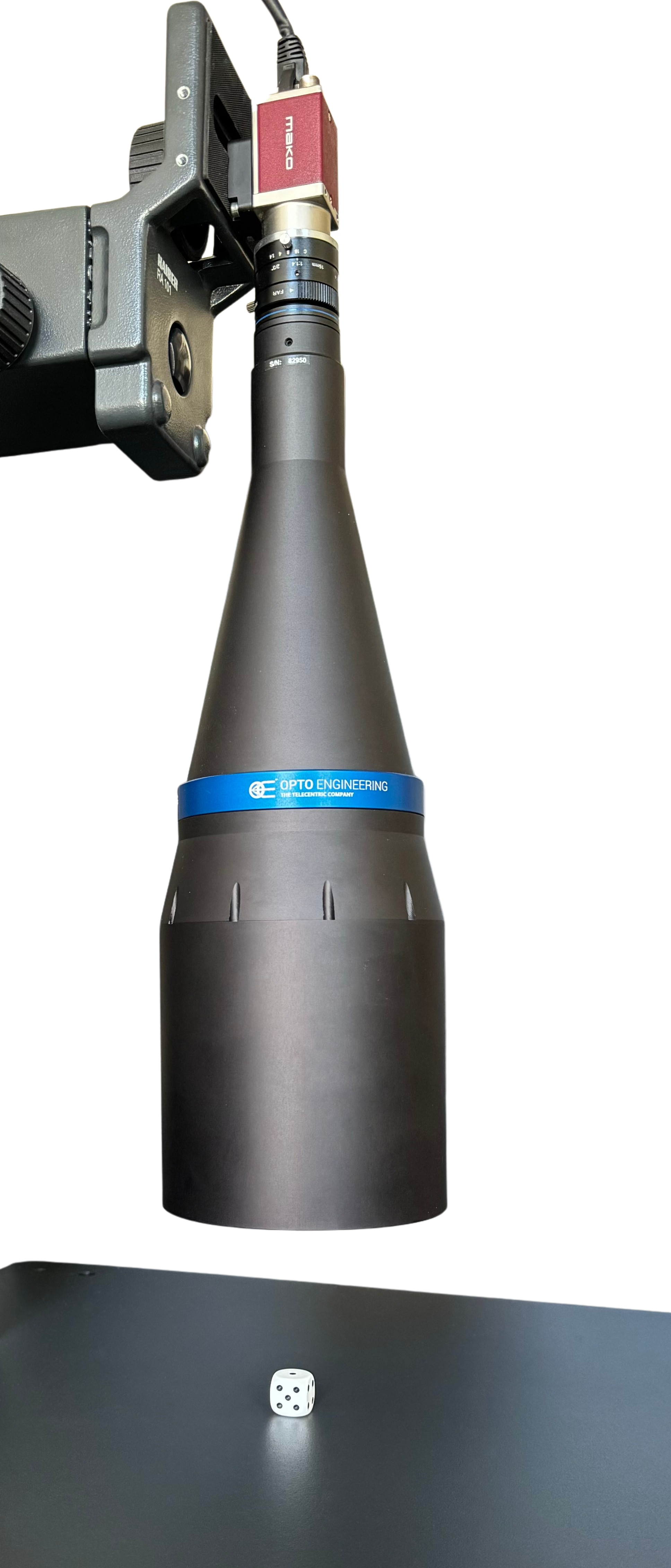 AGACSE 2024 | “Anycentric” Pinhole Camera Model | Simon Hartel, Christian Faber
28.08.2024
A Unifying “Anycentric” Pinhole Camera Model
for Calibrating Ento-, Tele- and Hypercentric Lenses
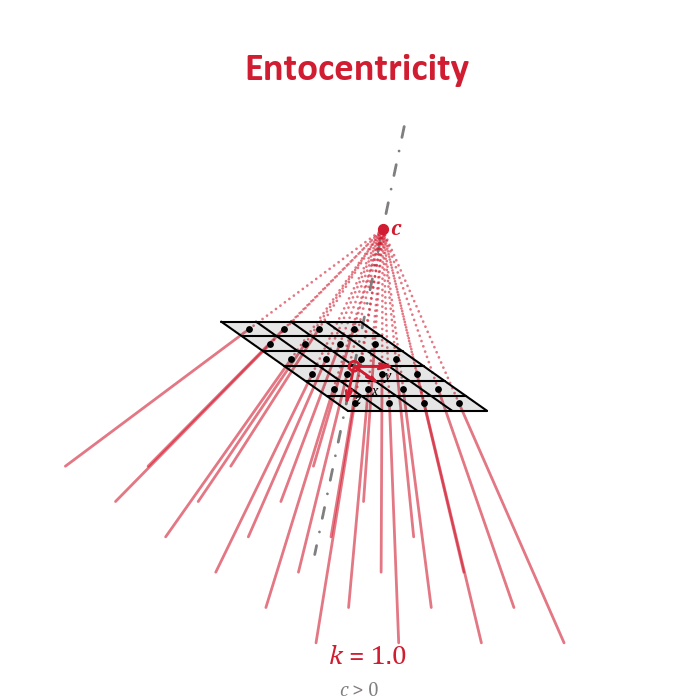 Plane-based Geometric Algebra
imageplane
Chief Rays
AGACSE 2024 | “Anycentric” Pinhole Camera Model | Simon Hartel, Christian Faber
28.08.2024